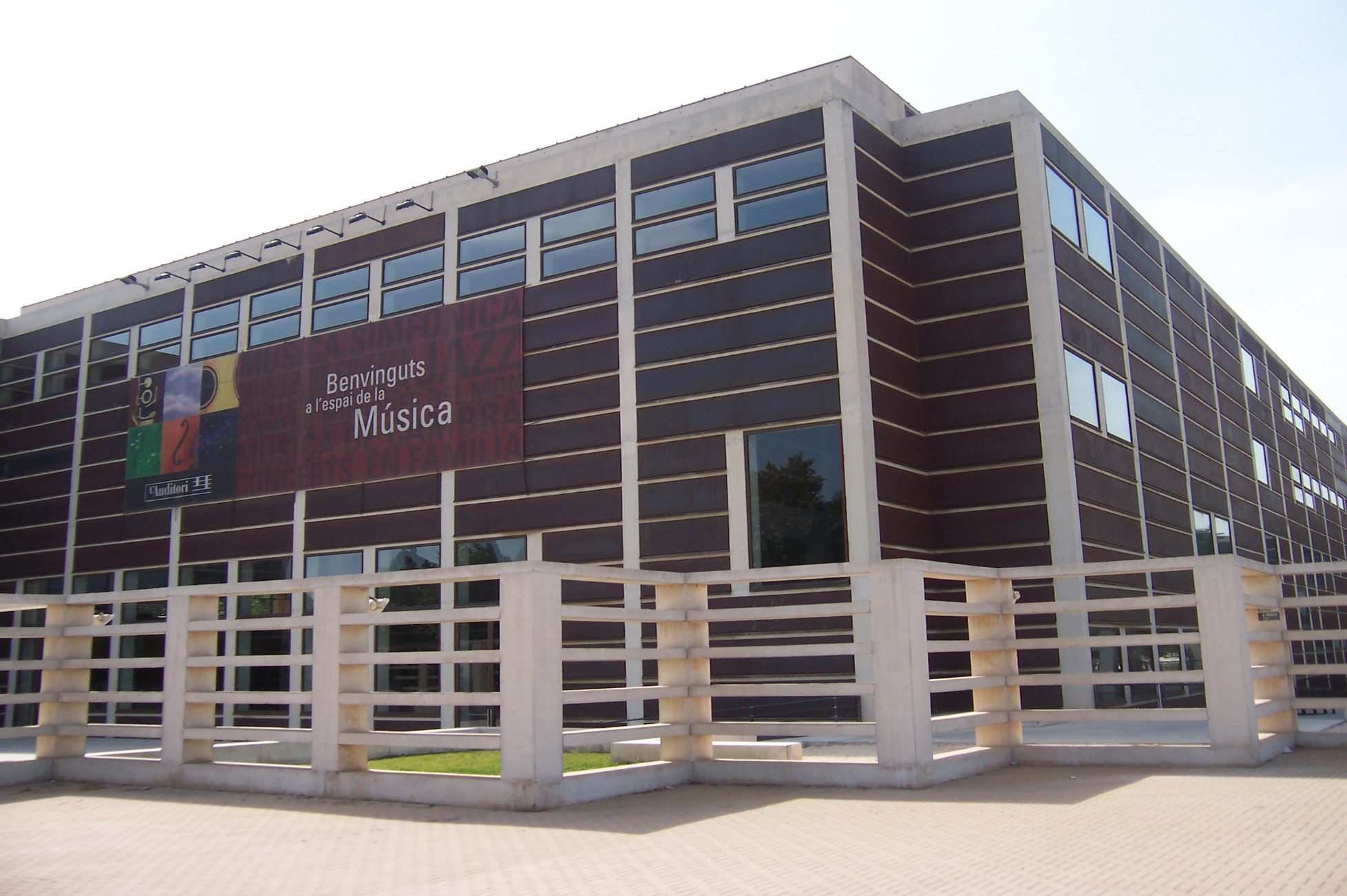 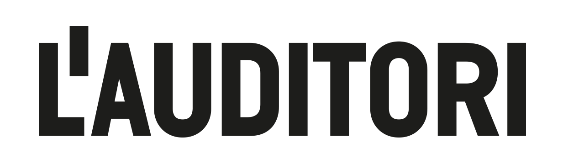 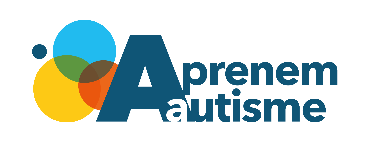 HÄNDEL AND FRIENDS
1
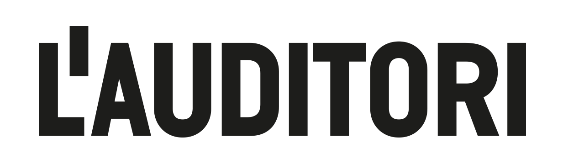 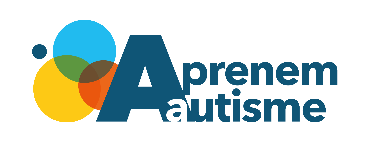 Informació general
En aquest dossier trobareu la informació referent al concert que heu vingut a veure.
El material que conté la guia està creat com a anticipació per facilitar el seguiment del concert.
La sessió a la qual assistireu és familiar o escolar, tingueu en compte que a la sala hi haurà soroll ambient a causa de l’afluència de molts infants.
Hi ha alguns moments en els quals un focus de llum forta enfoca cap al públic, al principi del concert i a la sisena cançó.

Per conèixer l’Auditori per dins i ubicar-vos podeu consultar el dossier d’accés general.
2
Els símbols pictogràfics utilitzats són propietat del Govern d’Aragó i han sigut creats per Sergio Palao per ARASAAC (http://arasaac.org) que els distribueix sota llicència Creative Commons (BY-NC-SA). Autor: CRAB Fundació i Aprenem autisme.
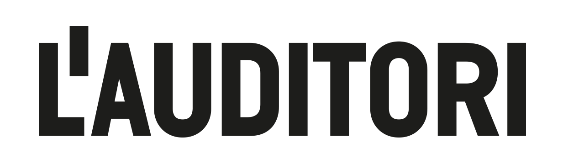 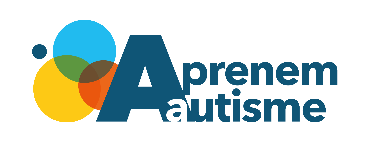 Mapa sala 2: Oriol Martorell
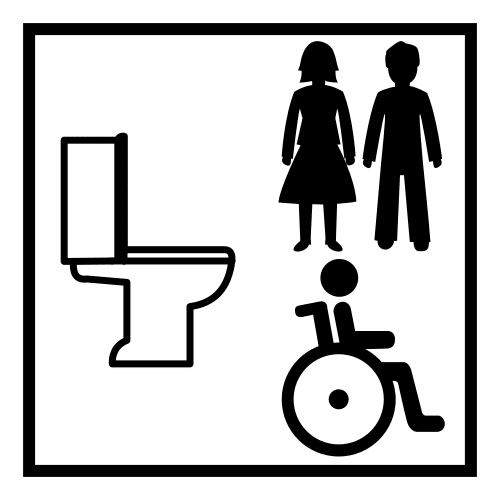 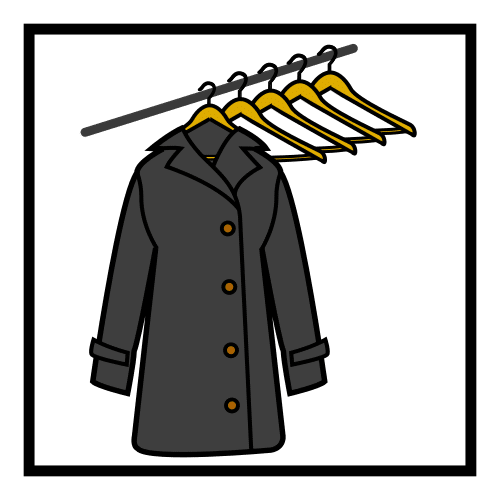 LAVABOS
GUARDA-ROBA
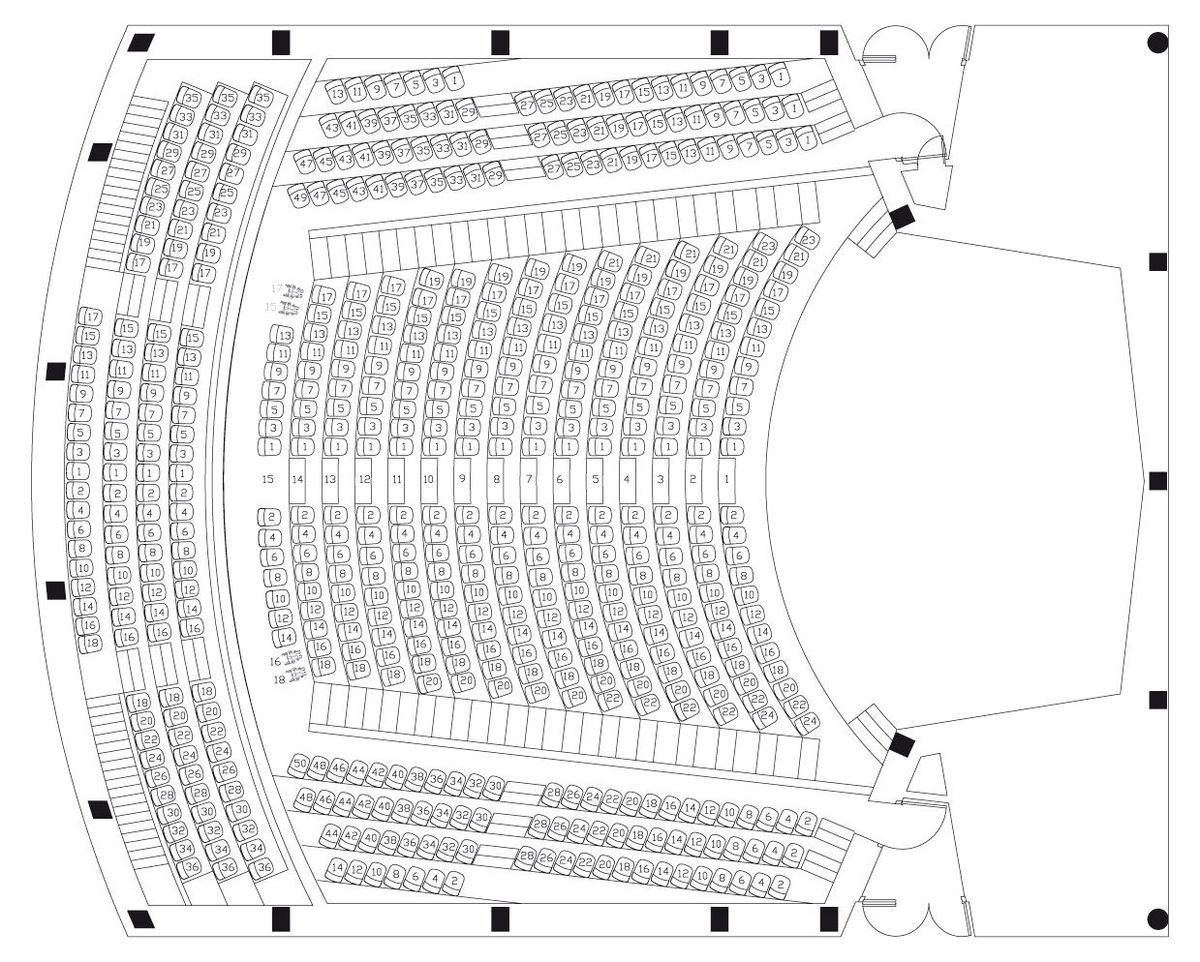 ACCÉS
ESCENARI
ACCÉS
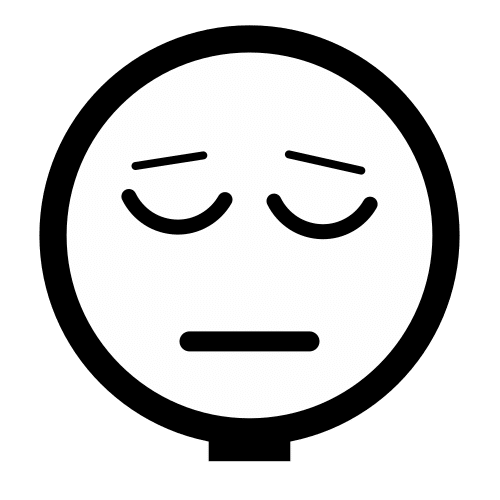 ÀREA RELAXADA
3
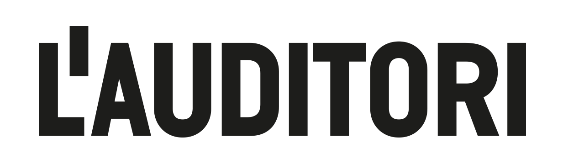 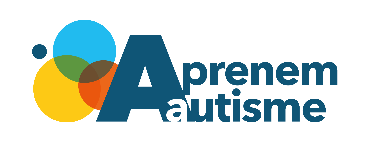 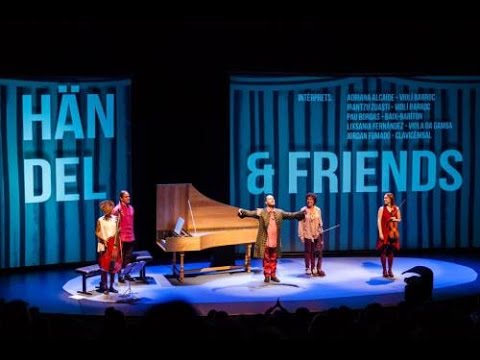 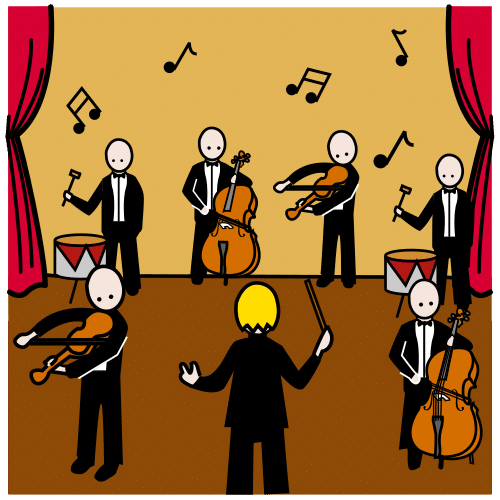 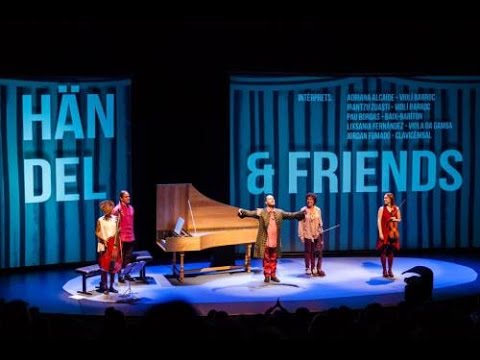 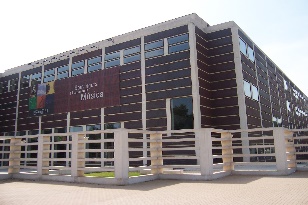 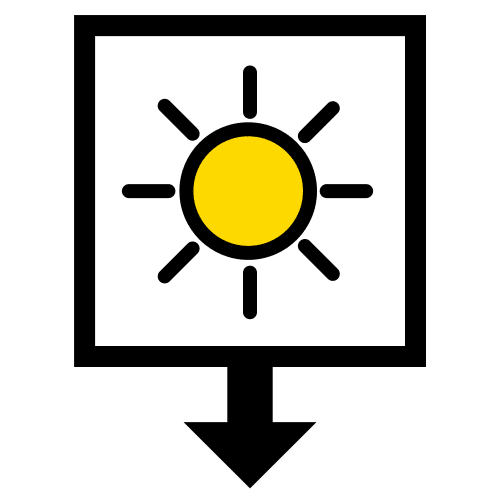 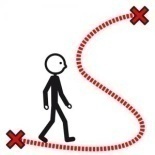 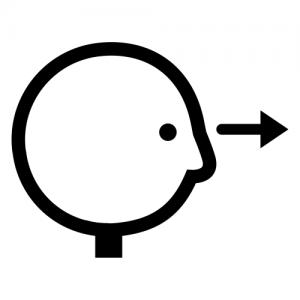 AVUI VAIG A L’AUDITORI A VEURE EL CONCERT HANDEL AND FRIENDS.
4
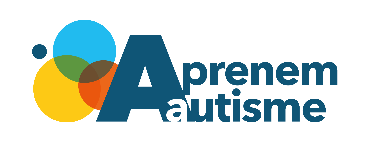 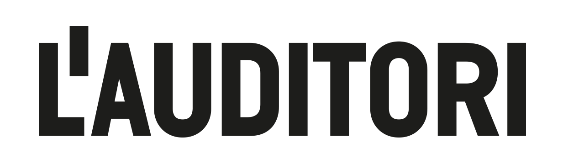 INFORMACIÓ DEL CONCERT
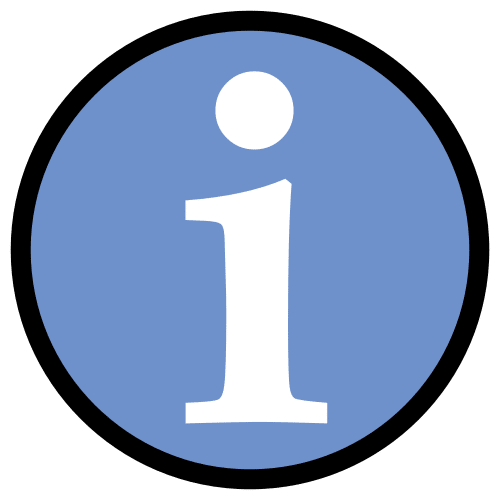 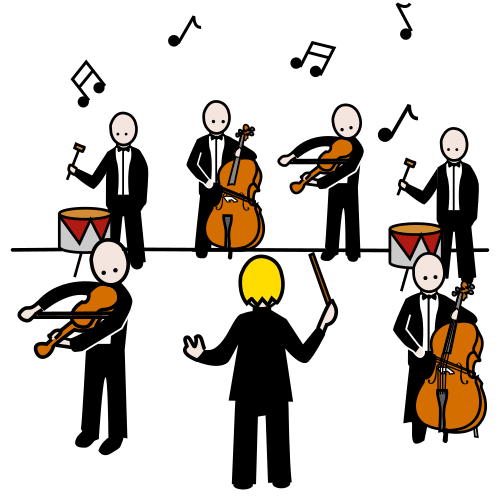 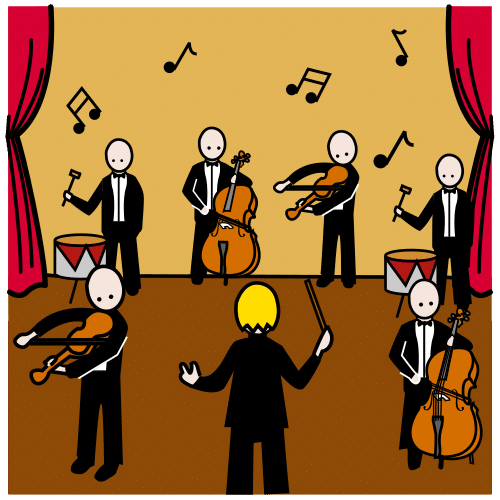 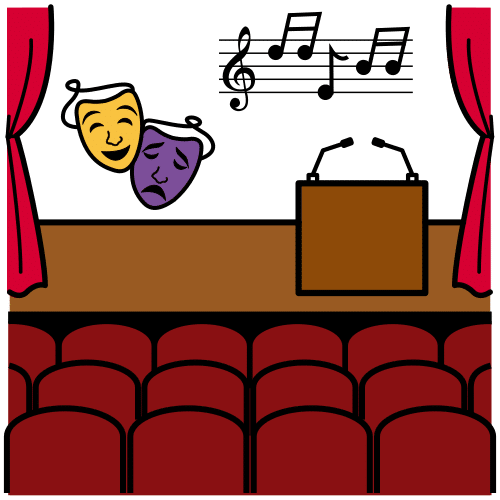 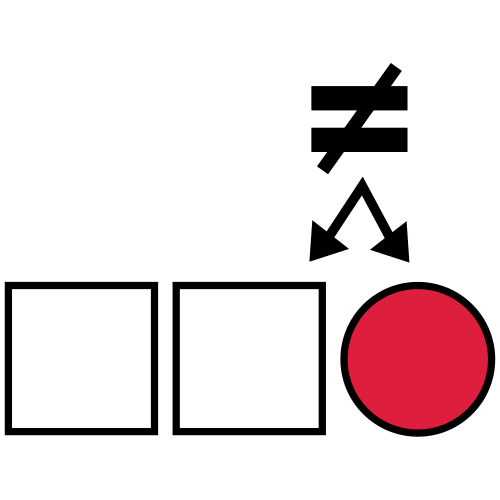 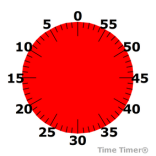 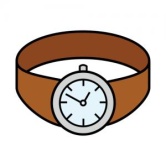 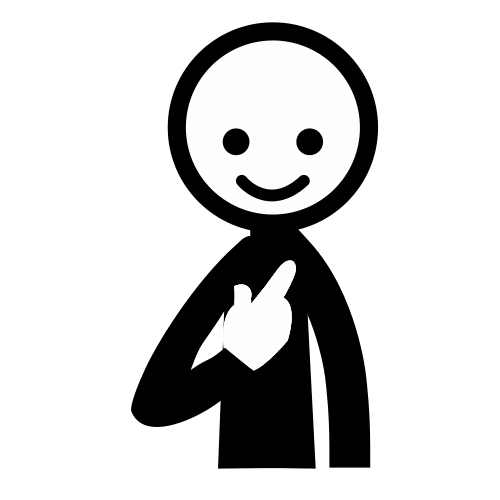 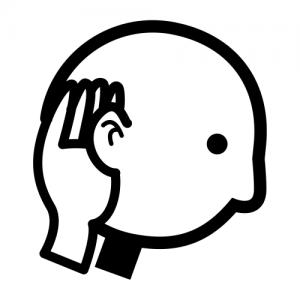 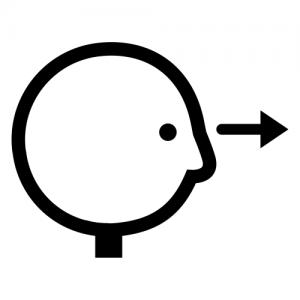 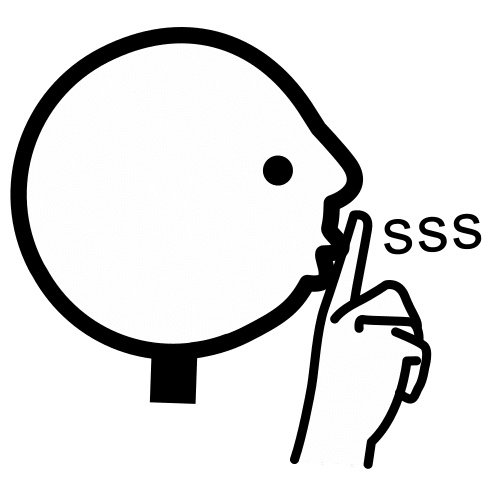 5
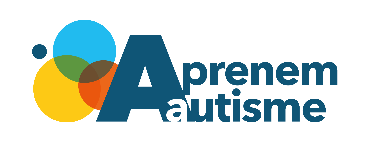 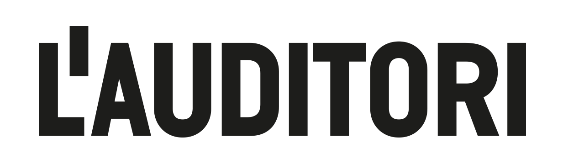 NORMES AUDITORI
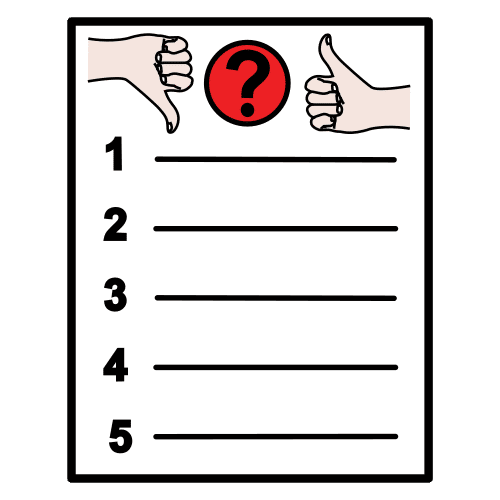 DINS DE L’AUDITORI VAIG CAMINANT.

ELS ULLS OBERTS PER VEURE TOT EL CONCERT.

LES ORELLES ATENTES PER ESCOLTAR BÉ.

LA BOCA PETITA  EN SILENCI O PARLO FLUIXET.
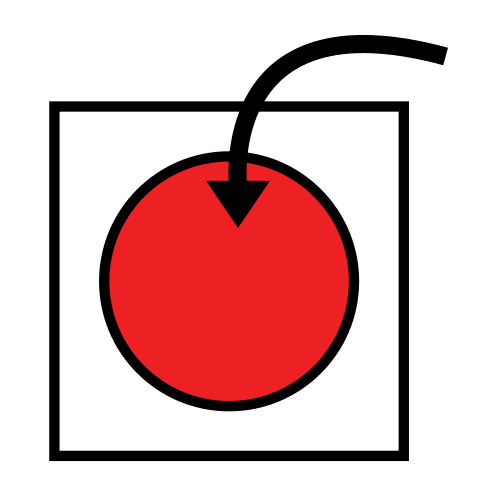 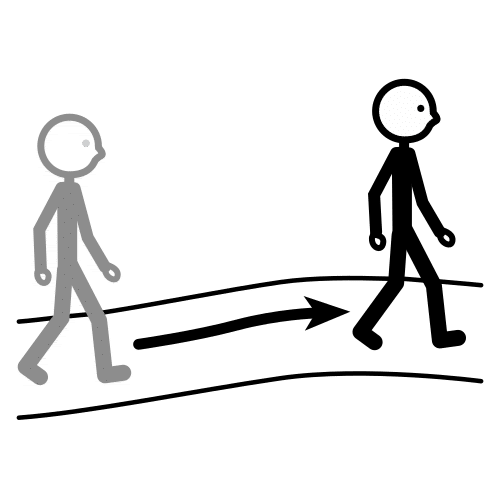 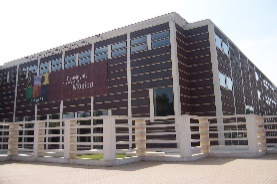 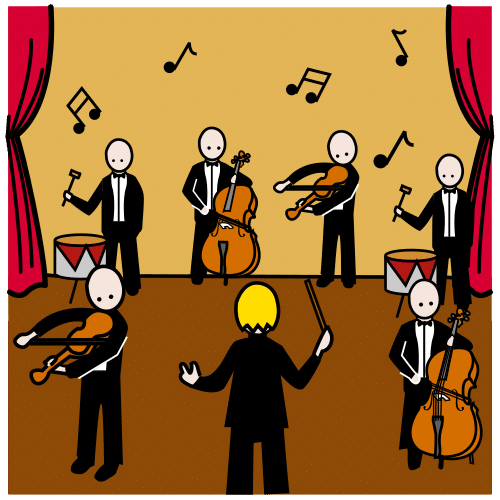 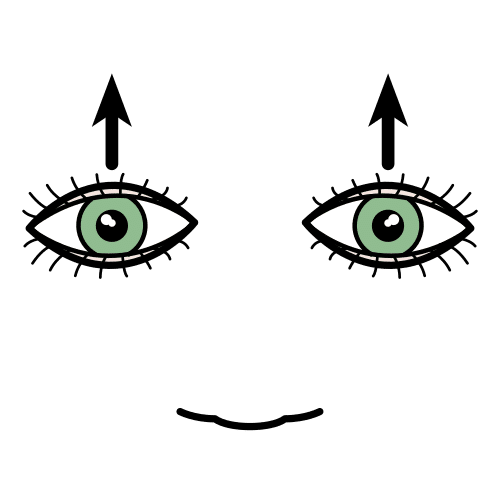 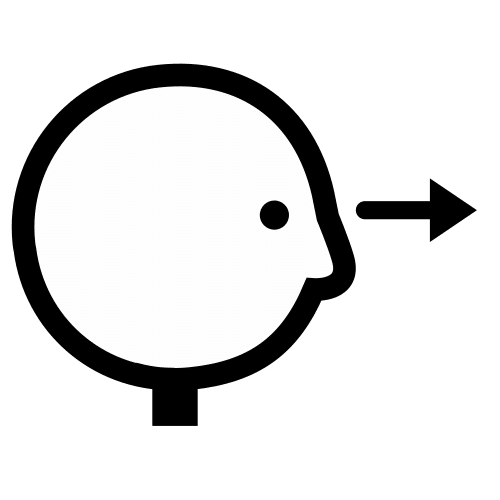 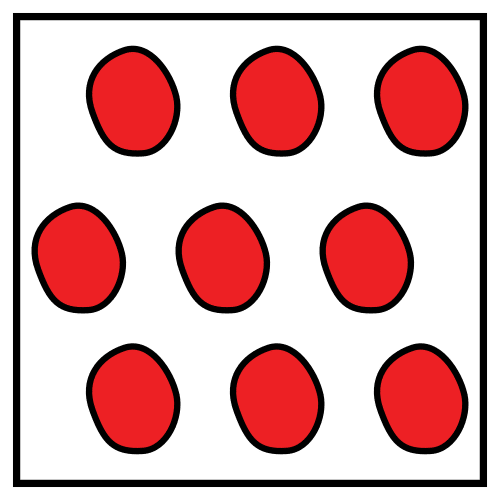 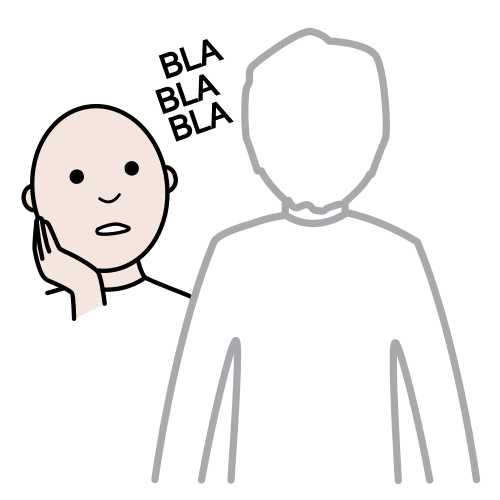 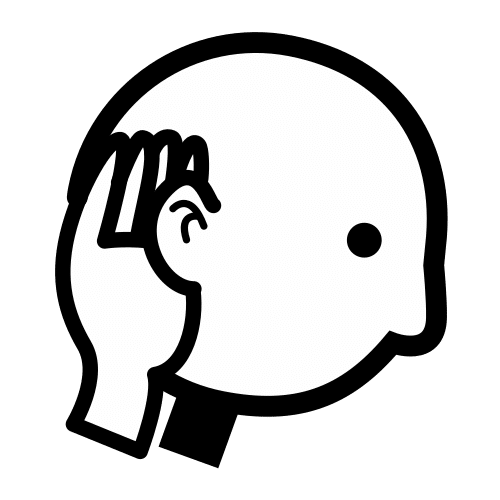 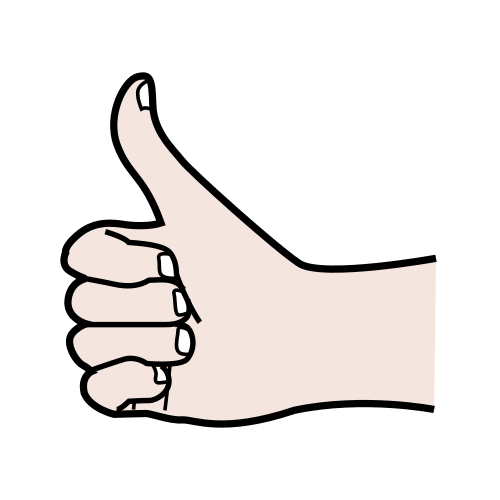 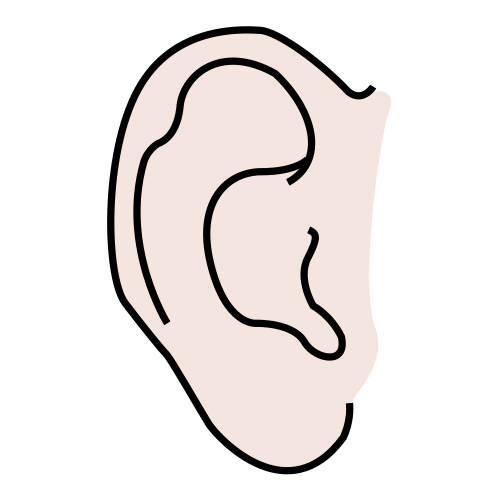 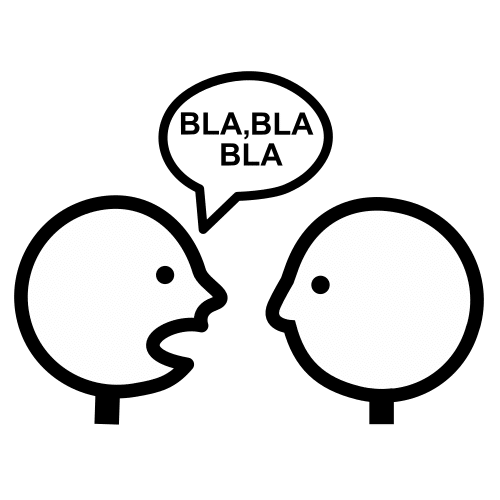 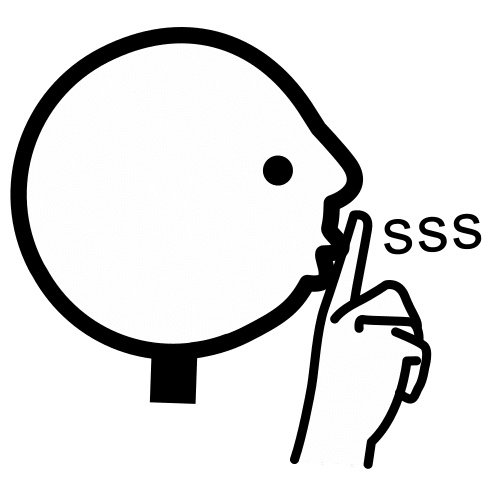 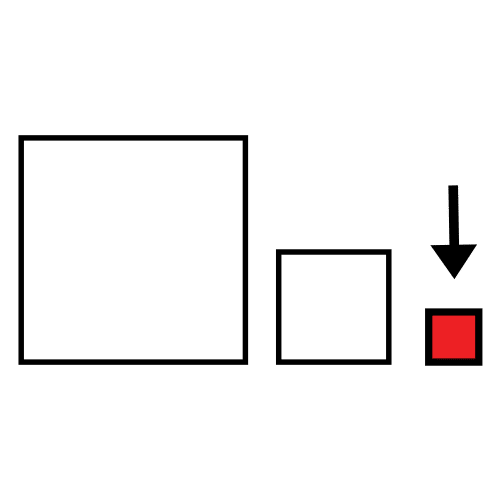 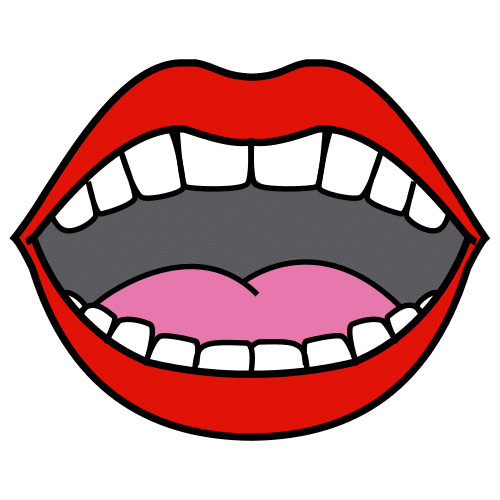 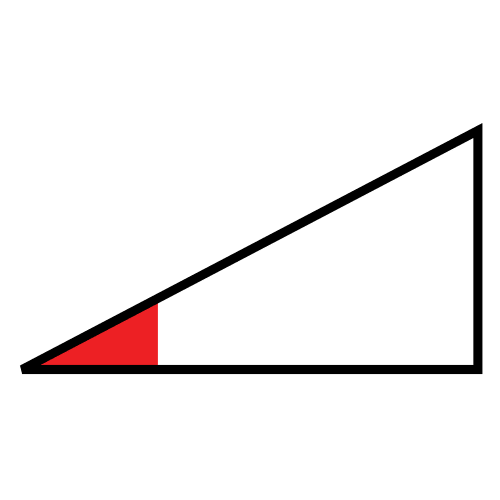 6
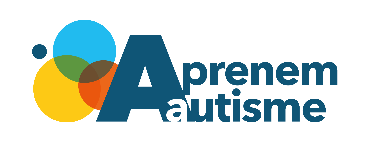 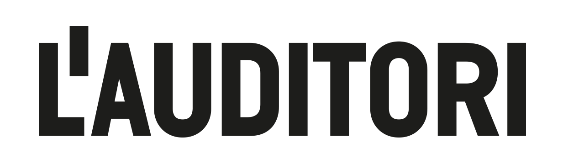 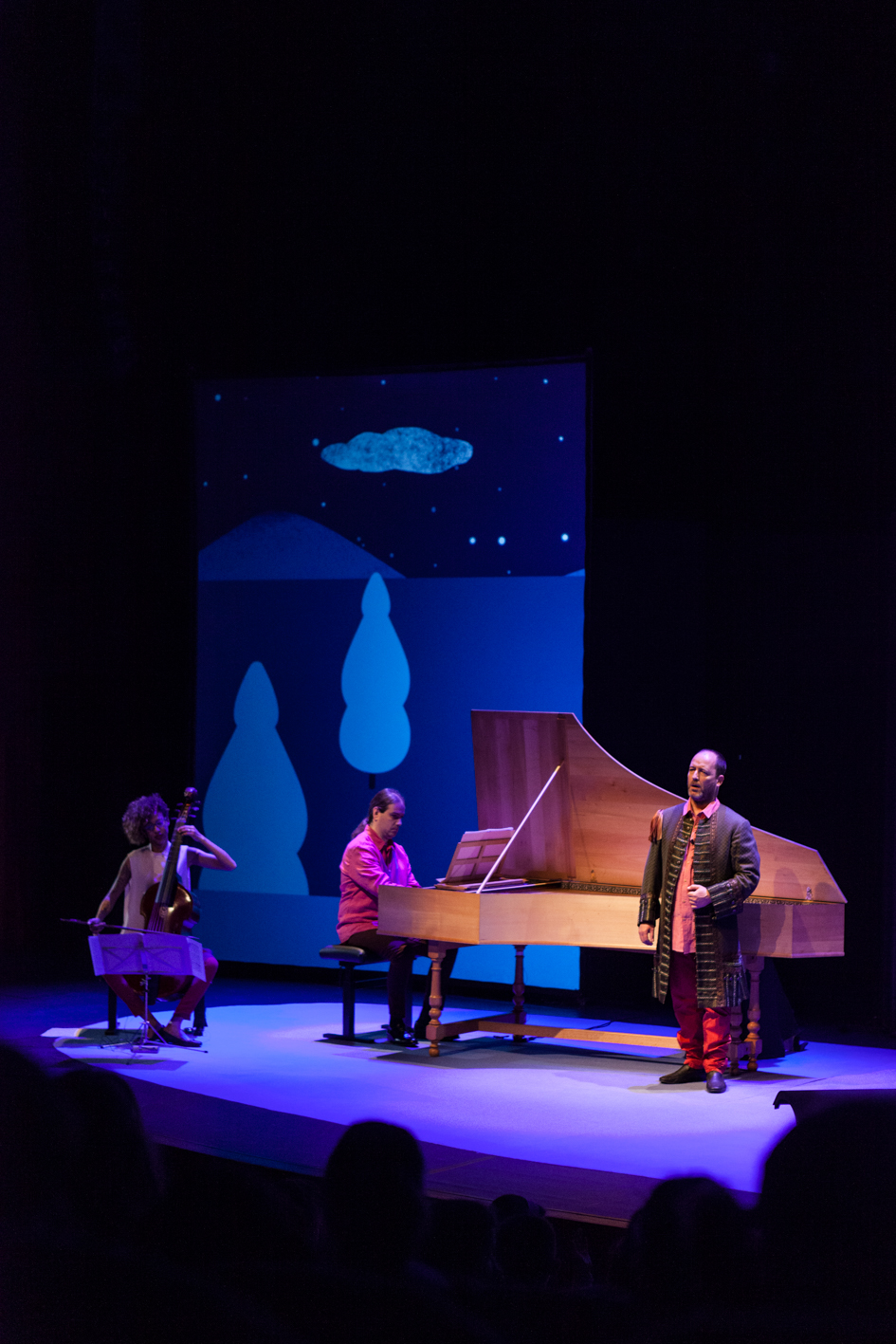 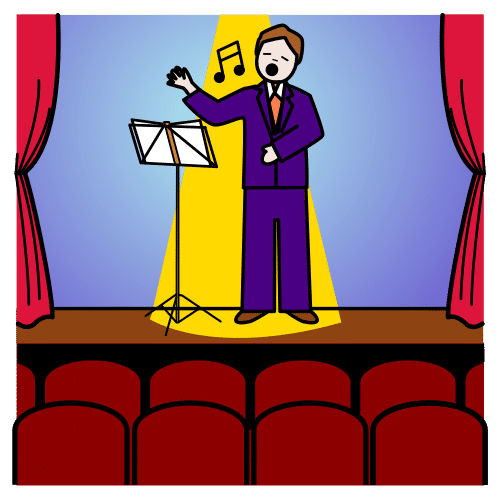 BARÍTON
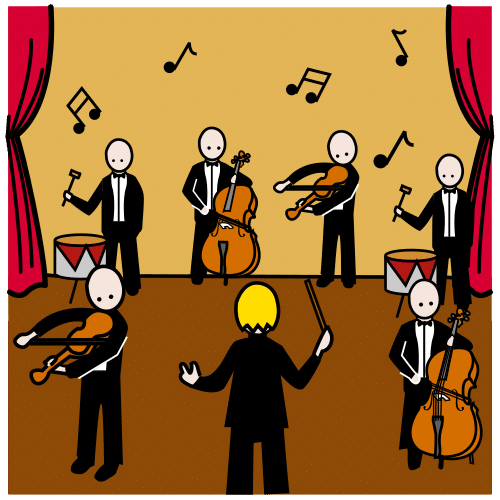 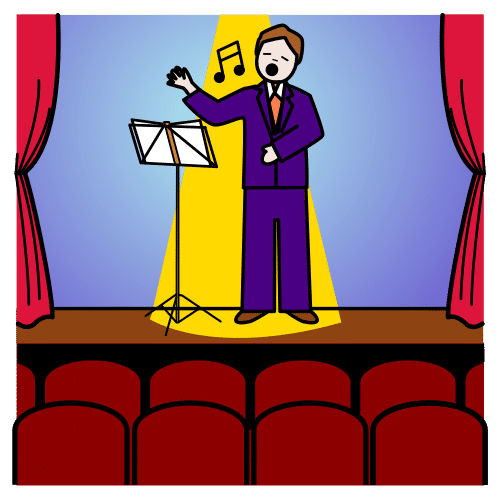 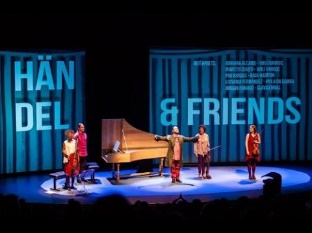 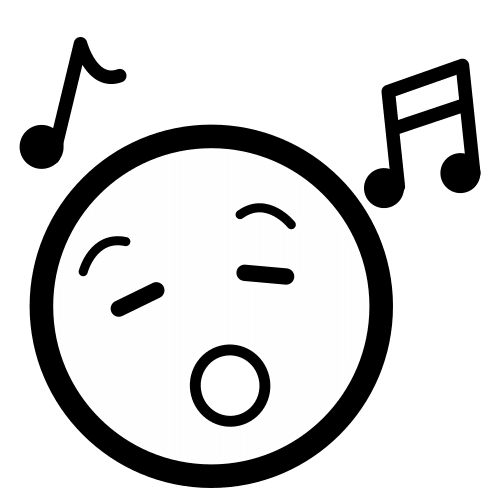 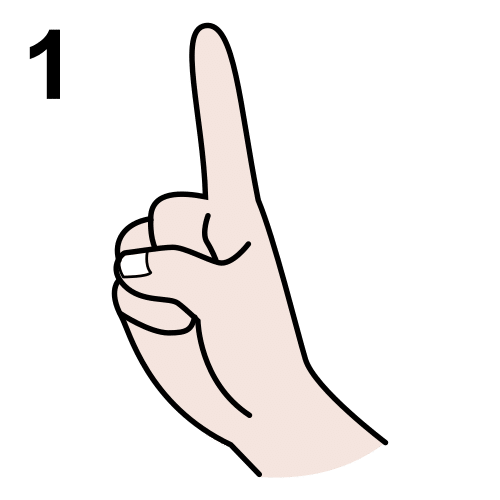 AL CONCERT DE HANDEL AND FRIENDS CANTA UN BARÍTON.
7
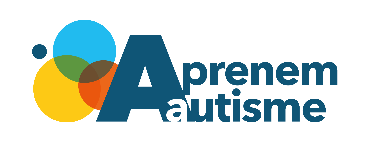 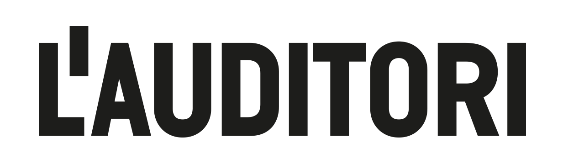 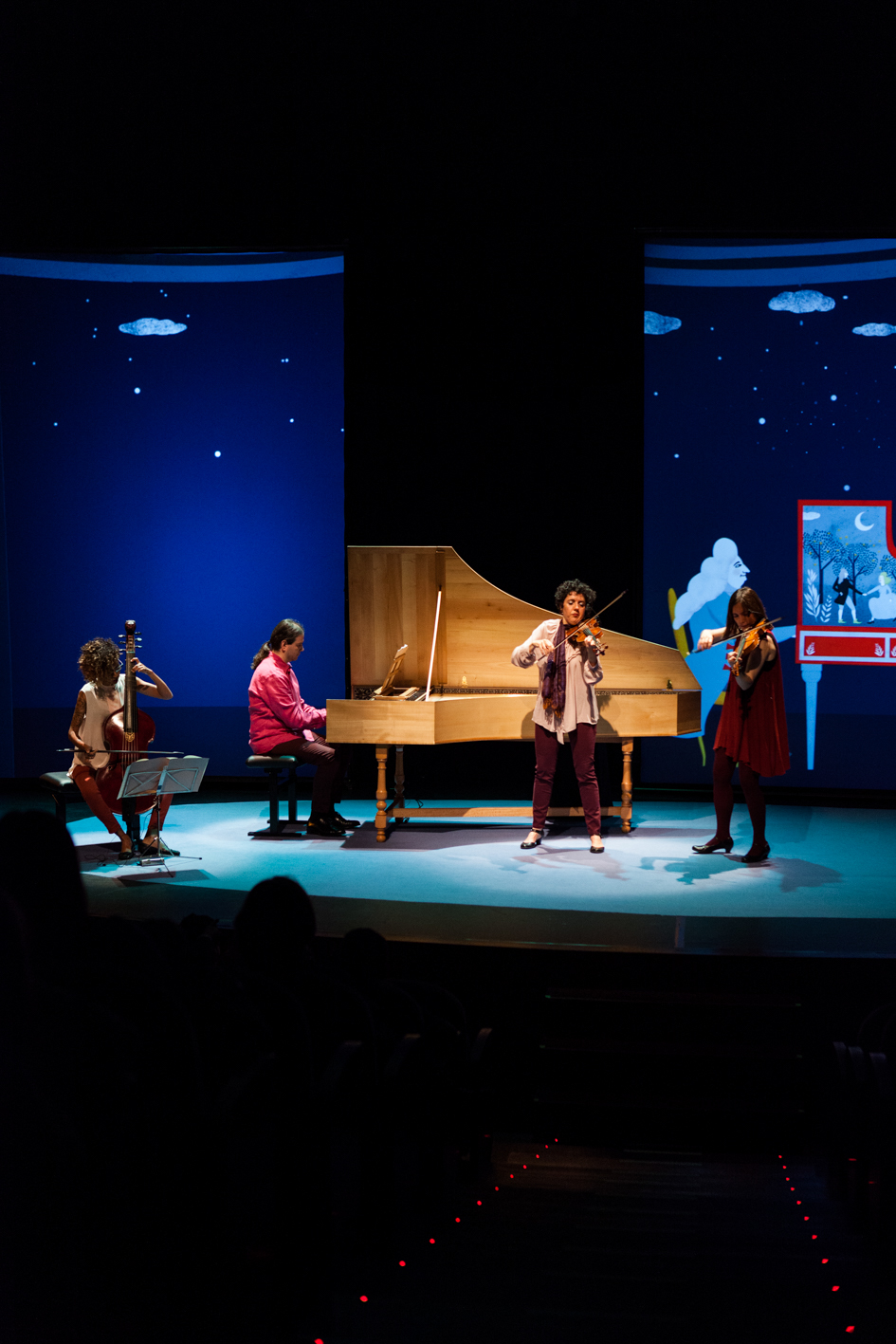 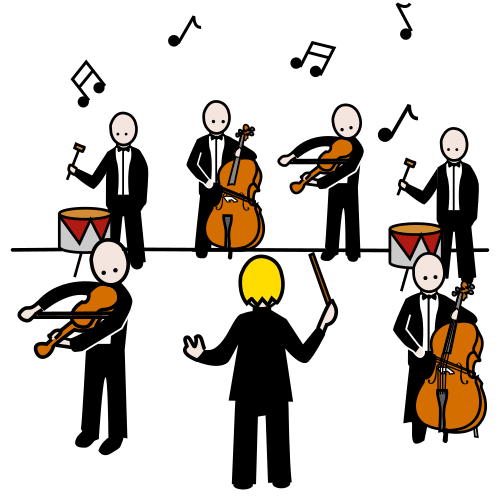 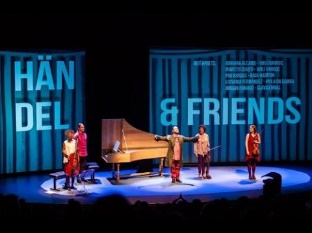 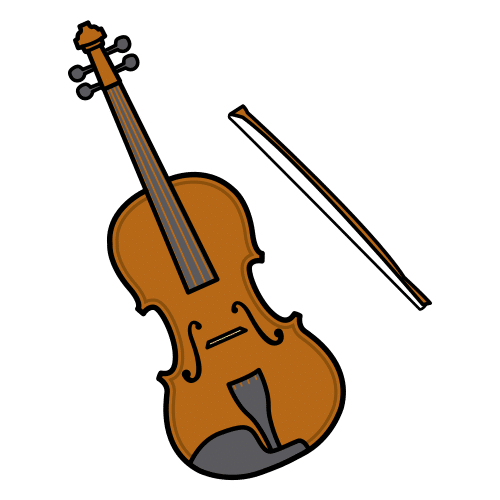 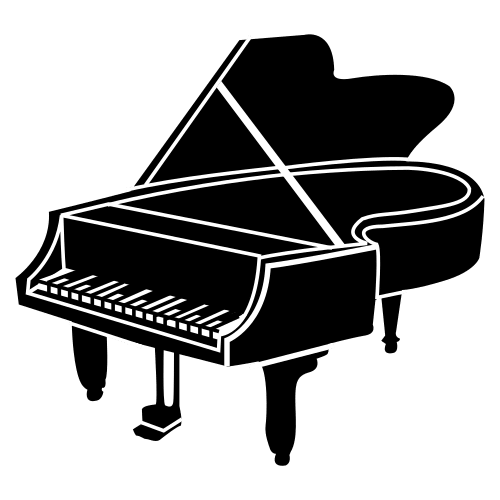 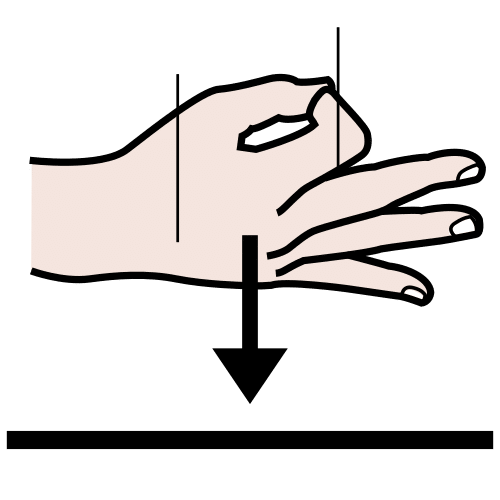 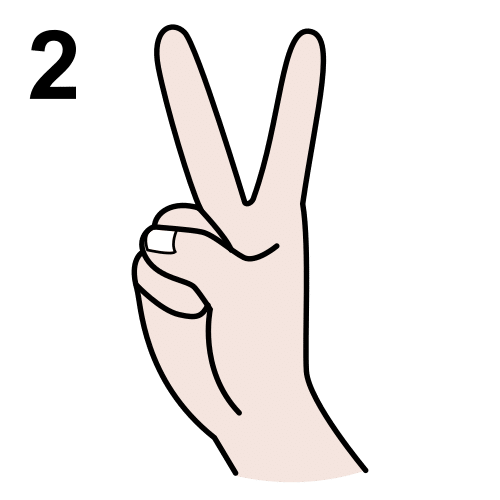 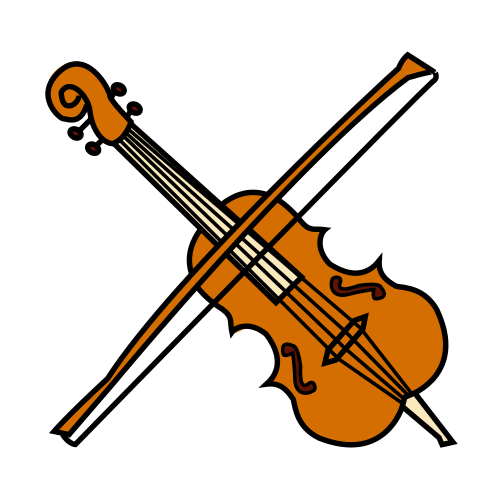 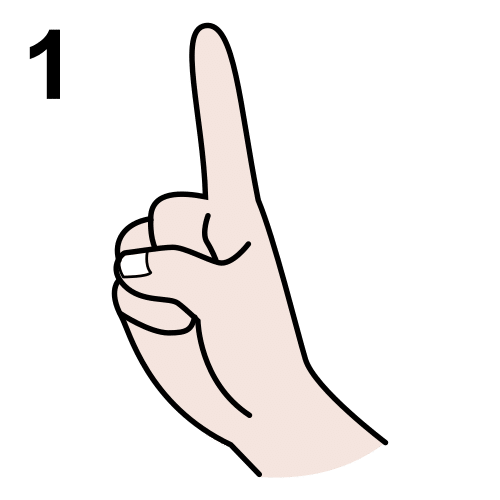 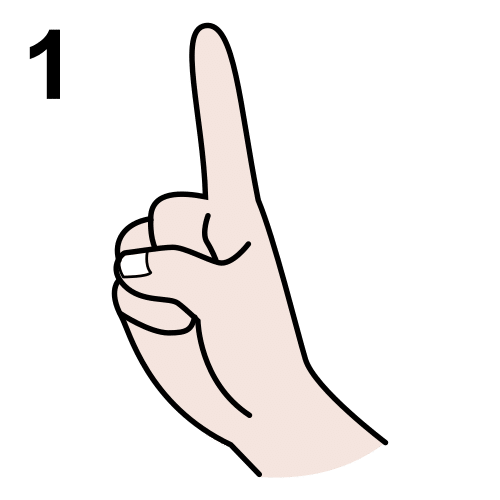 ELS MÚSICS DEL CONCERT SÓN 2 VIOLINISTES, 1 CLAVICÈMBAL I 1 VIOLA DA GAMBA.
8
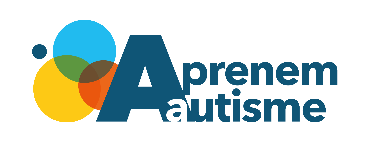 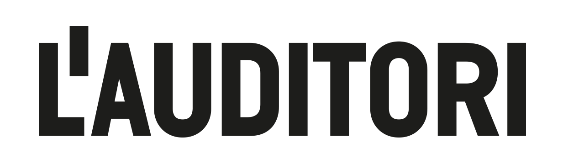 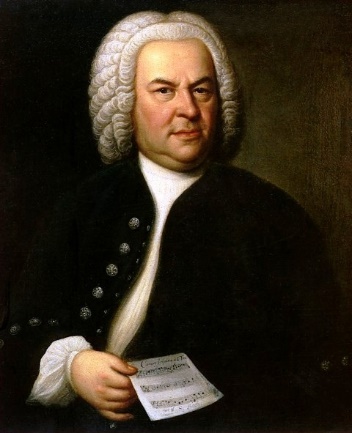 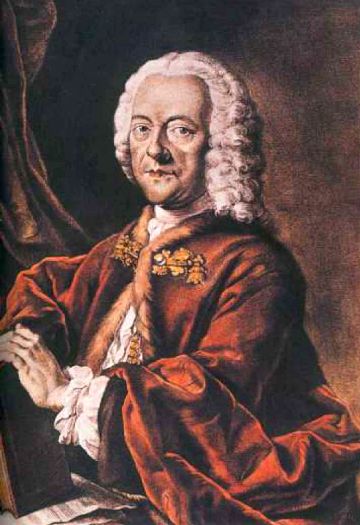 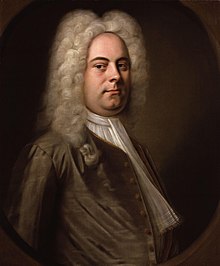 BACH
TELEMANN
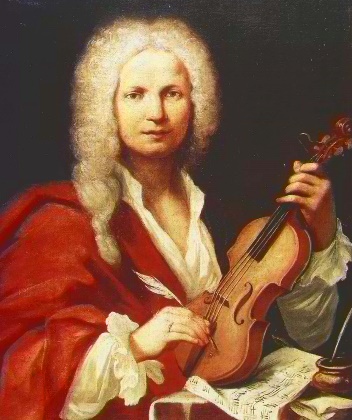 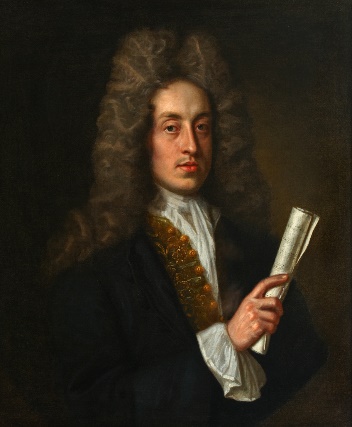 HANDEL
VIVALDI
PURCELL
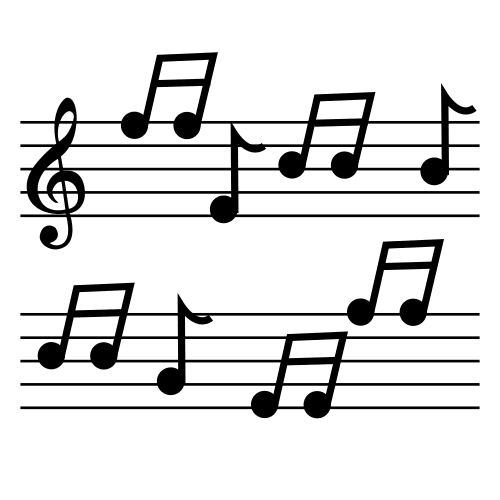 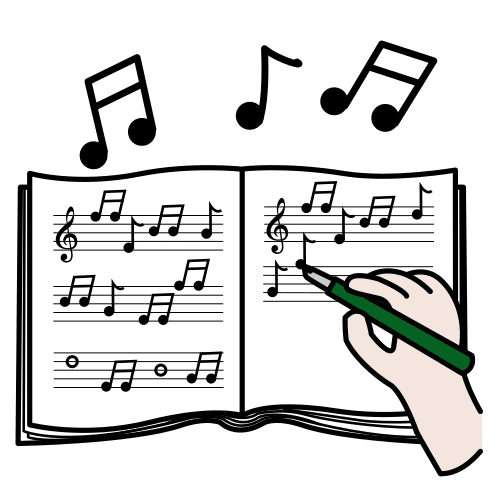 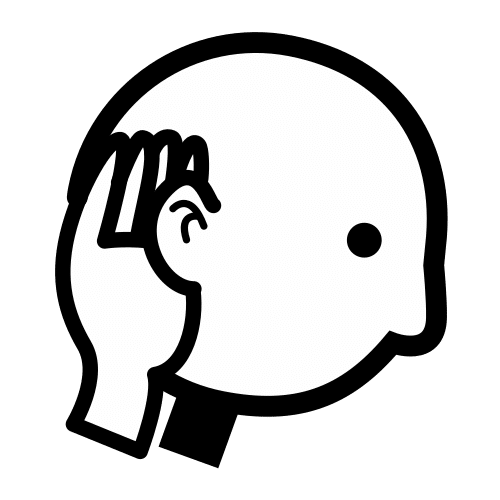 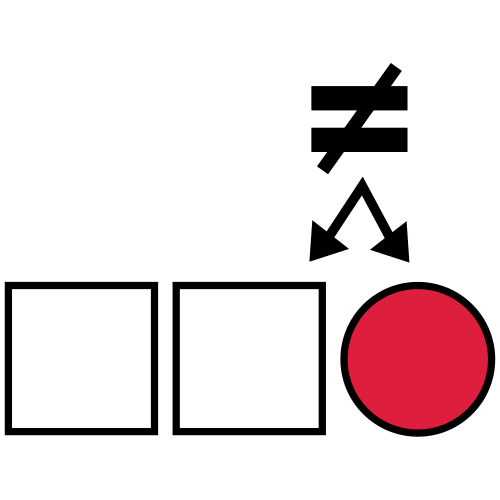 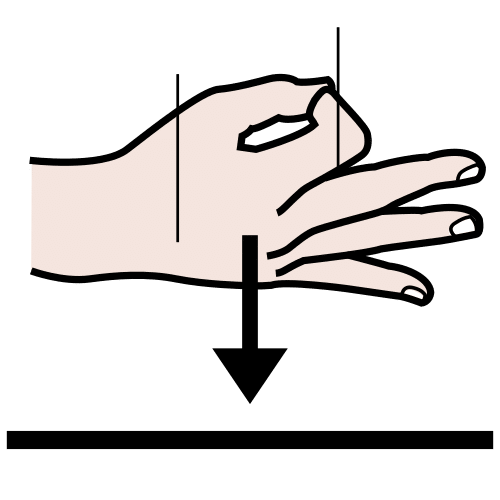 LA MÚSICA QUE ESCOLTO ÉS DE DIFERENTS COMPOSITORS.
9
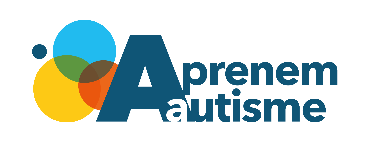 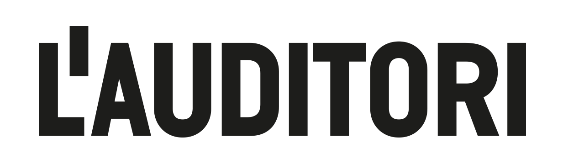 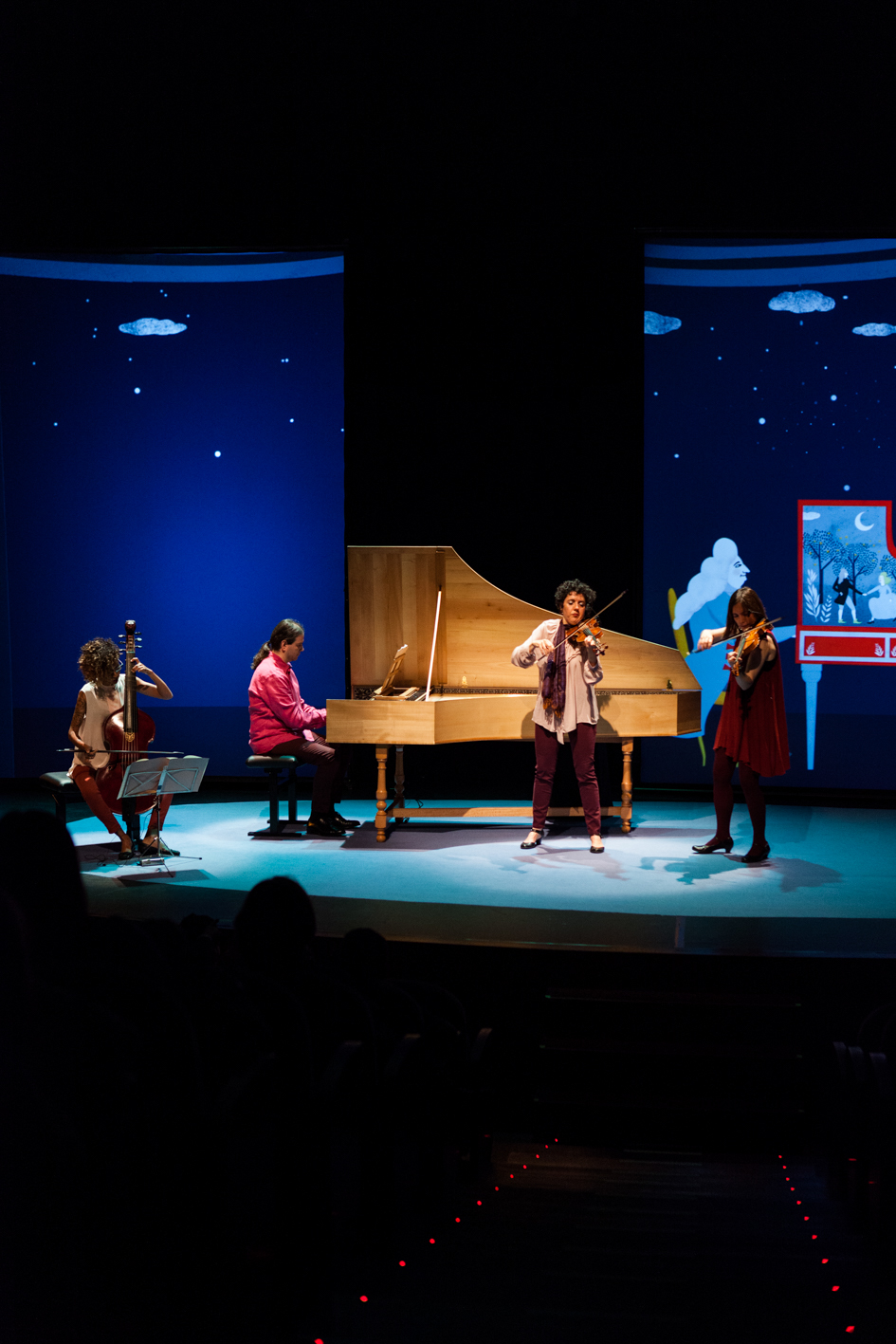 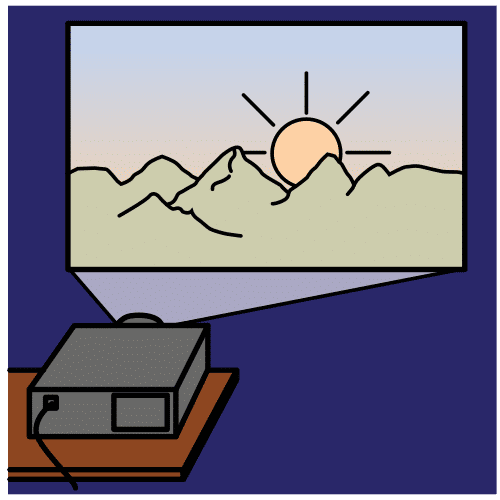 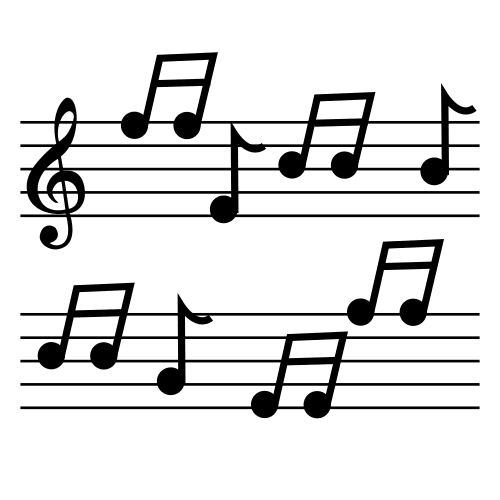 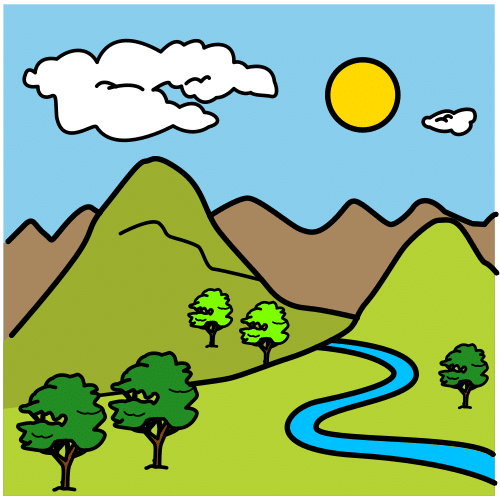 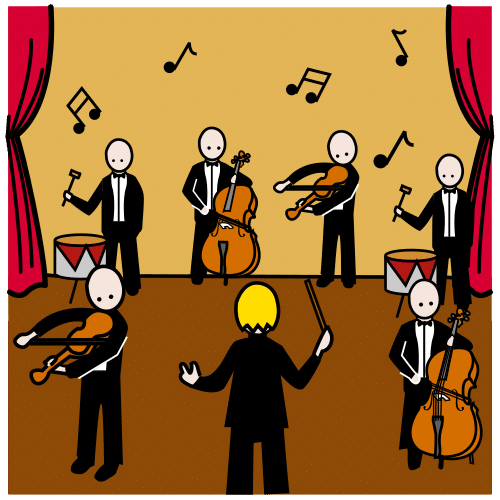 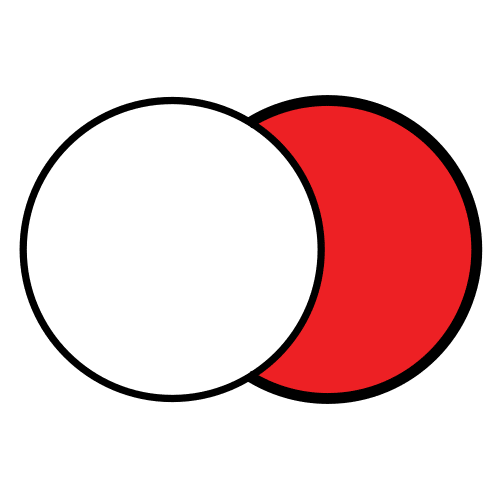 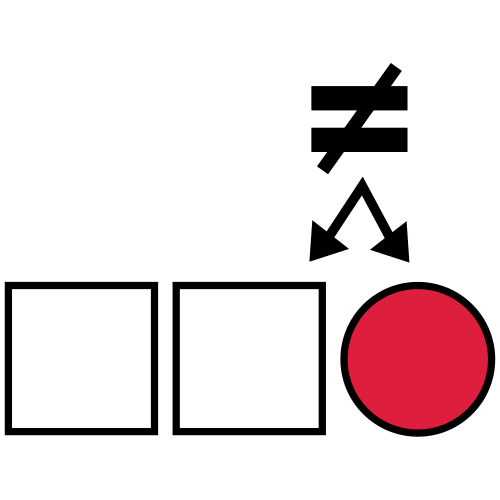 DARRERA DELS MÚSICS ES PROJECTEN DIFERENTS IMATGES DE LES CANÇONS.
10
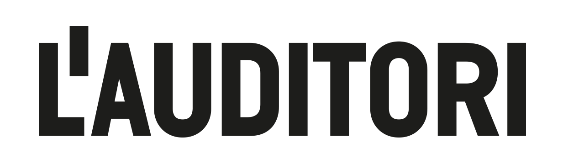 AQUESTA GUIA HA ESTAT CREADA  PER
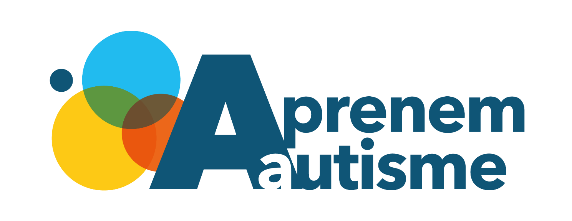 Els símbols pictogràfics utilitzats són propietat del Govern d’Aragó i han sigut creats per Sergio Palao per ARASAAC (http://arasaac.org) que els distribueix sota llicència Creative Commons (BY-NC-SA). Autor: CRAB Fundació i Aprenem autisme.
11